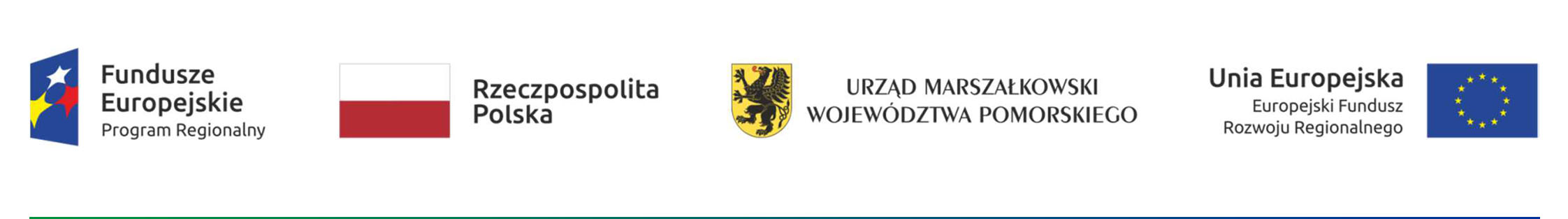 Projekt współfinansowany z Europejskiego Funduszu Rozwoju Regionalnego, realizowany w ramach 
Regionalnego Programu Operacyjnego Województwa Pomorskiego na lata 2014 – 2020,
Oś Priorytetowa 10: Energia, Działanie 10.4: Redukcja emisji,
Uchwała Zarządu Województwa Pomorskiego nr 652/167/20 z dnia 28.07.2020r.
Wykorzystanie ciepła odpadowego z kogeneracji biogazowej w systemie ciepłowniczym miasta Słupska”
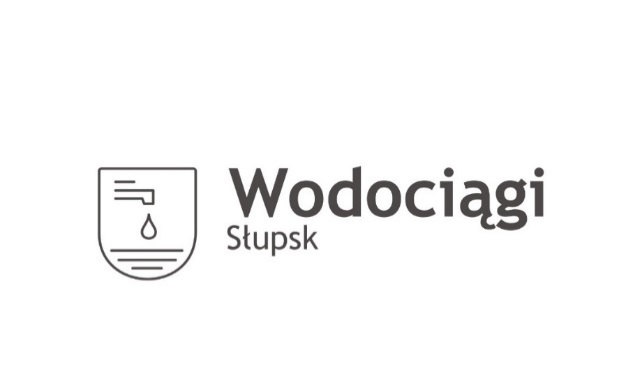 Czy Słupsk może być miastem zbilansowanym własną, czystą energią?
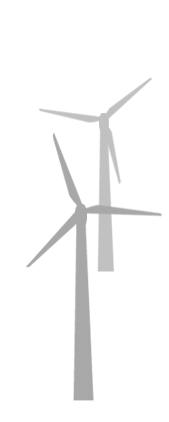 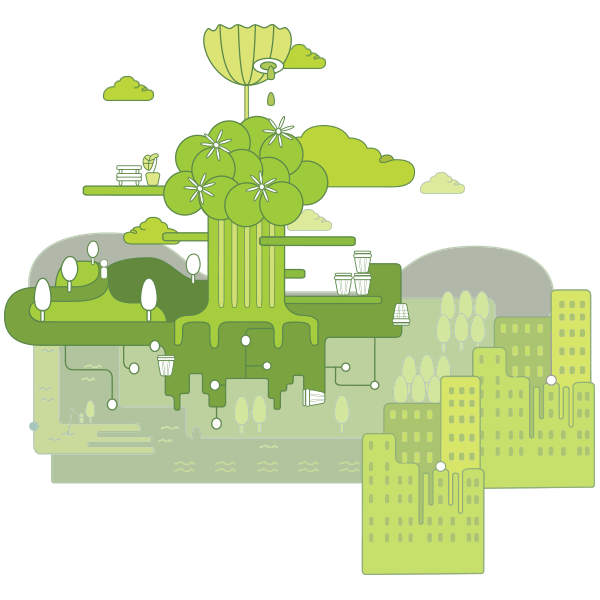 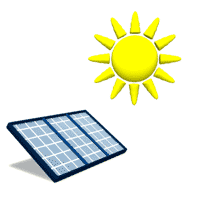 PV
WIATR SŁUPSK
ELEKTROMOBILNOŚĆ
Słupsk - Inteligentne Miasto Nowej Generacji
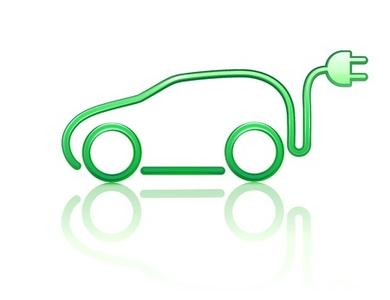 OSD/OSDn
ZIELONY WODÓR
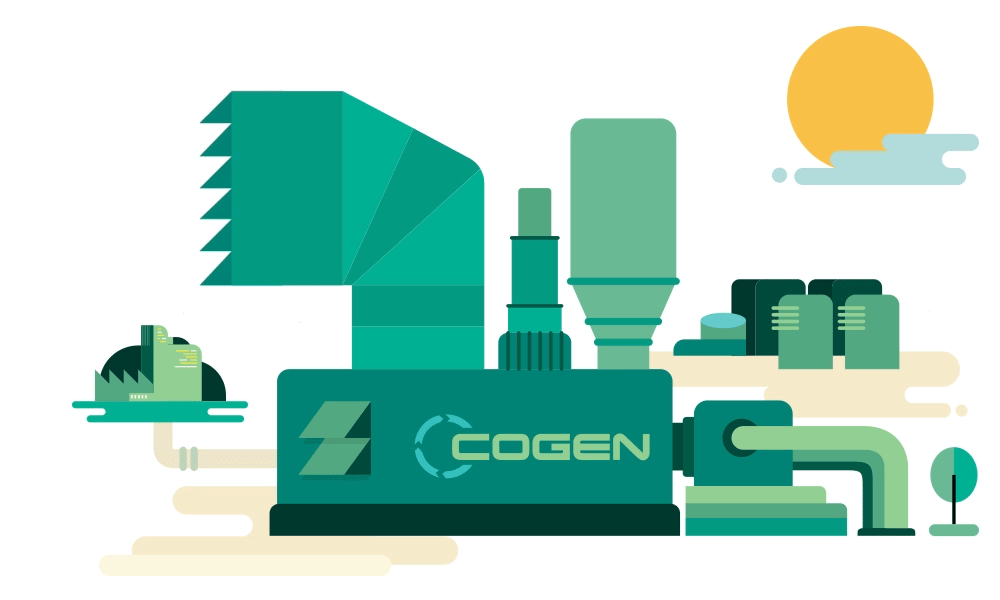 DSR
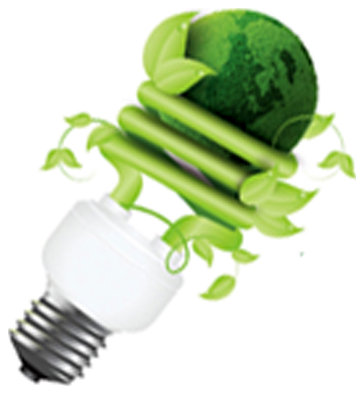 Efektywna sieć ciepła
BADANIA 
I ROZWÓJ
SMART GRID
MAGAZYNY ENERGII
WIRTUALNE ELEKTROWNIE
CIEPŁO ODPADOWE
WODOCIĄGI SŁUPSK
OCZYSZCZALNIA
SIEĆ ZAWODOWA OSD
WYSOKOSPRAWNA KOGENERACJA
GPZ
STABILNE PRZEPŁYWY ENERGII
BIOMASA
MODEL WSPÓŁPRACY SKB/OSD
BIOODPADY
CHP - ENGIE
PALIWA GAZOWE I INNE?
Słupski Klaster Bioenergetyczny
Kontekst i cele projektu
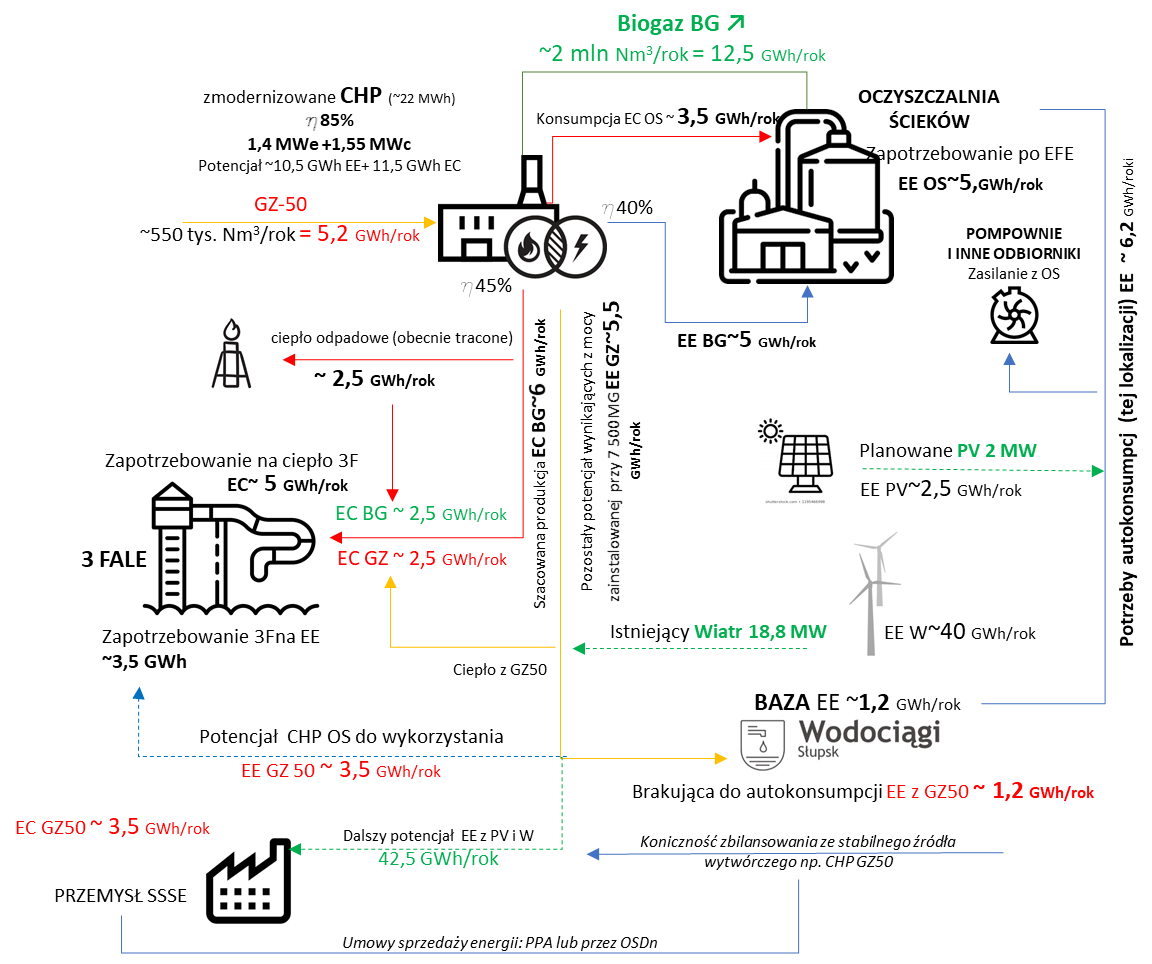 Projekt wykorzystuje potencjał posiadanych zasobów dla poprawy bezpieczeństwa dostaw energii, racjonalizuje zużycie energii oraz powoduje redukcję środowiskowych oddziaływań związanych z jej produkcją poprzez inwestycje skupiające się na efektywności energetycznej, odnawialnych źródłach energii i redukcji emisji.
Wykorzystanie ciepła odpadowego powstającego w jednostkach kogeneracyjnych oczyszczalni ścieków poprawi efektywność energetyczną systemu ciepłowniczego miasta Słupska, zmniejszy emisyjność produkcji energii i korzystnie wpłynie na koszty usług komunalnych w regionie.
Rozłożenie kosztów funkcjonowania jednostek wytwórczych oraz wspólne bilansowanie energii korzystnie wpłynie na redukcje kosztów oczyszczania oraz koszty funkcjonowania Parku Wodnego 3 Fale, jako głównego odbiorcy ciepła.
Skojarzona produkcja energii elektrycznej i cieplnej poprawia bilans energetyczny oraz stwarza możliwości rozwoju nowych kompetencji i modeli biznesowych opartych na lokalnych odnawialnych źródłach wytwórczych i lokalnym rynku pracy.
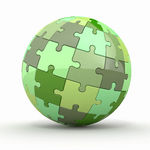 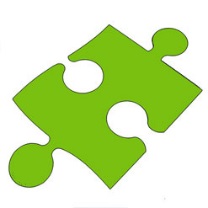 USTABILIZOWANA BEZTLENOWO BIOMASA
ROLNICTWO
REKULTYWACJA
ŚRODOWISKO
IDEA PROJKETU
ELEMENT STRATEGI GOZ
WŁASNE OSADY Z OCZYSZCZALNI SŁUPSK
215 GJ
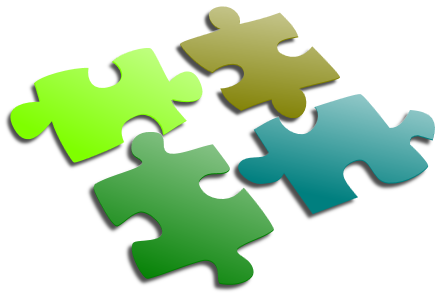 OCZYSZCZANIE I MAGAZYNOWANIE BIOGAZU
NAWÓZ 
ORGANICZNY
BIOTOP
SILNIKIBIORAFINERII SŁUPSK
KOMPOSTOWANIE
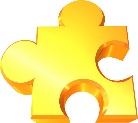 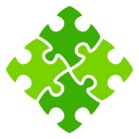 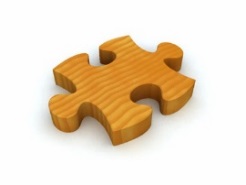 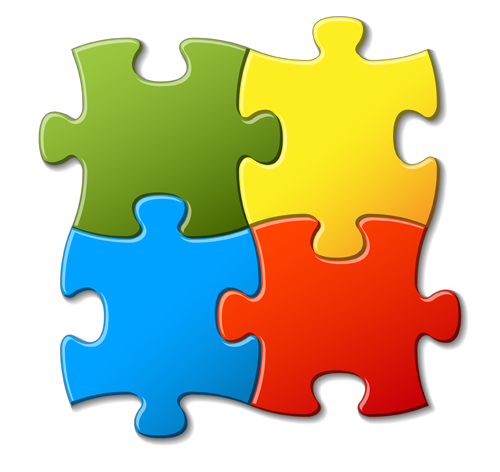 BIOGAZ
195 GJ
OSADY NIEUSTABILIZOWANE Z INNYCH OCZYSZCZALNI POWIATU SŁUPSKIEGO
15 GJ
RECYKLING ORGANICZNY
NPK + ORGANIKA
DEZITEGRACJA
HYDROLIZA
THP
PASTERYZACJA ODPADÓW ODZWIERZĘCYCH
FERMENTACJA MOKRA
WZKF
HIGIENIZACJA
STABILIZACJA TLENOWA
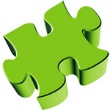 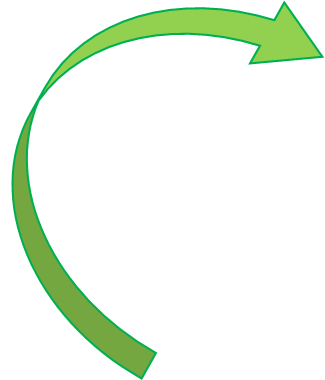 ZASILANIE INNYCH OBIEKTÓW
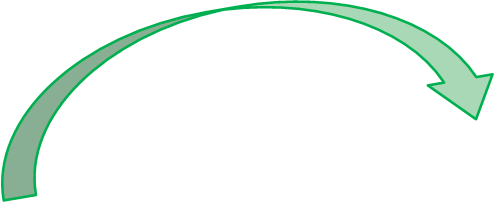 NADWYŻKA ENERGII ELEKTRYCZNEJ
15%
FERMENTACJA SUCHA
PERKOLACYJNA
KOGENERACJA
CHP
MOŻLIWOŚĆ WYBORU RODZAJU FERMENTACJI
OSADY Z SEPARACJI OLEJ –WODA
30 GJ
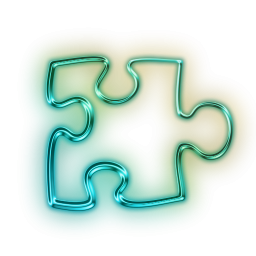 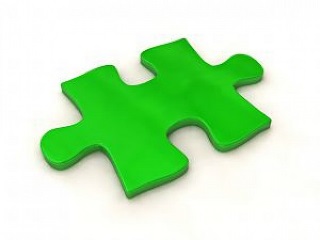 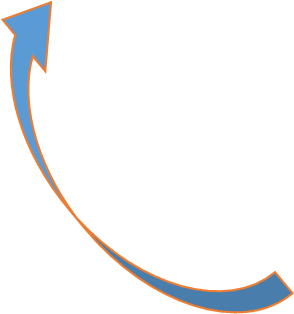 POMPOWNIA RING +BORCHARDTA
bez transformacji
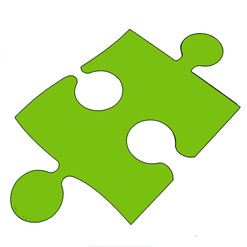 TRANSFORMATOR
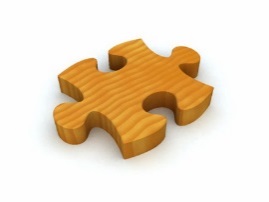 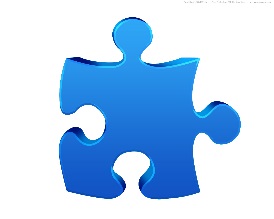 BIOODPADY
15 GJ
KOTŁOWNIA
WYMIENNIKOWNIA
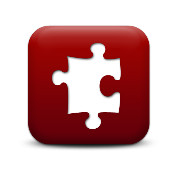 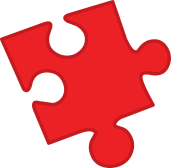 PARK WODNYLUB INNY ODBIORNIK CAŁOROCZNY
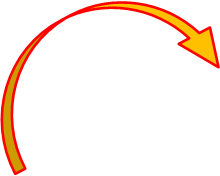 SKRATKI
25 GJ
GZ 50
GAZ ZIEMNY Z SIECI ZAWODOWEJ
? GJ (wg potrzeb)
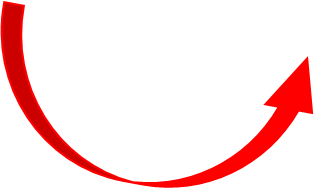 ODPADY ZIELONE
25 GJ
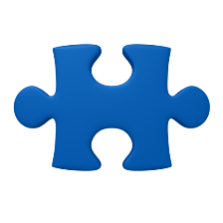 NADWYŻKA ENERGII CIEPLNEJ
INNE ZANIECZYSZCZONE MECHANICZNIE BIOODPADY NP. Z CMENTARZY
10 GJ
CIEPŁO ODZYSKANE ZE SCIEKÓW OCZYSZCZONYCH
60 GJ
ŁACZNY POTENCJAŁ BIOENERGII ~ 335 GJ/dobę
80-100 GJ
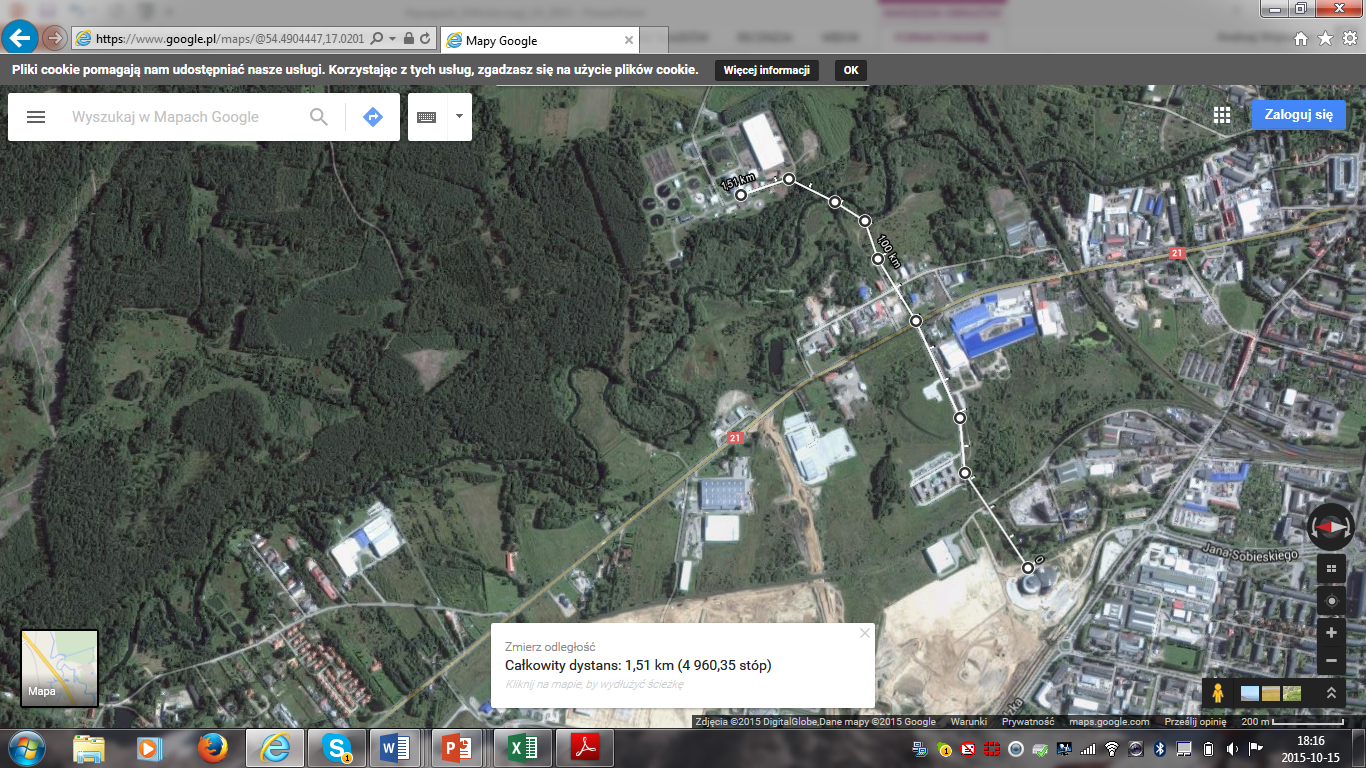 OCZYSZCZALNIA ŚCIEKÓW
Budżet i struktura projektu
ETAP I - ROZBUDOWA WĘZŁA KOGENERACYJNEGO DO MOCY OK. 1,55 MWe
ETAP II CIEPŁOCIĄG 1,51 km
Szacowany koszt całkowity projektu:  9.718.230,00 PLN brutto, w tym kwota wydatków kwalifikowanych 7.870.000,00 PLN  (kwota netto)
Maksymalna wartość dofinansowania z Europejskiego Funduszu Rozwoju Regionalnego (EFRR):  4.976.201,00 PLN
Środki własne: 2.893.799,00 PLN netto,
KR-2ENGIE
Inwestycję  podzielono na 2 etapy o następujących tytułach:
ETAP I – Rozbudowa węzła kogeneracji zasilanego biogazem i gazem ziemnym w oczyszczalni ścieków – w tym montaż nowego generatora o mocy max.  635 kW mocy elektrycznej  i 710 kW mocy cieplnej;
ETAP II – Rozbudowa miejskiego systemu ciepłowniczego poprzez budowę sieci cieplnej z oczyszczalni ścieków do Parku Wodnego Trzy Fale wraz z węzłami cieplnymi w tych obiektach.
PARK WODNY TRZY3 FALE
Kamienie milowe projektu
Słupska Wyspa Bioenergetyczna (?)
Dalszy rozwój inicjatyw Słupskiego Klastra Bioenergetycznego
grudzień 2021
zakończenie realizacji 30.11.2021
Rozpoczęcie dystrybucji ciepła do PW 3F
Realizacja
16 miesięcy
Przetargi i podpisanie umowy na realizacje zadań inwestycyjnych
sierpień/wrzesień 2020decyzja o dofinansowaniu
grudzień 2019zamknięcie prac projektowych
Zakończenie prac nad modelem biznesowym dystrybucji ciepła
lipiec 2019otwarcie PW 3F
Wypracowanie docelowych rozwiązań technicznych – Studium wykonalności
Przygotowanie inwestycji
24 miesiące
wrzesień 2018ProjEko Toruń
Rozpoczęcie procesu projektowania i analiz
Decyzja o rozpoczęciu projektu
maj 2018Certyfikat ME z wyróżnieniem dla  Słupskiego Klastra Bioeneregtycznego
Niniejszy projekt jest elementem szerszej koncepcji Słupskiego Klastra Bioenergetycznego, w ramach której lokalne przedsiębiorstwa i tworzące się społeczności energetyczne dzięki skojarzonym działaniom będą mogły współuczestniczyć i partycypować w budowaniu i funkcjonowaniu lokalnej energetyki